Mentor DCN 802-ec-20-0136-00-00EC
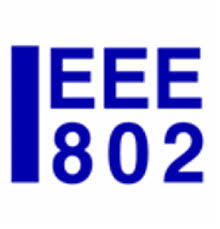 Orientation Program Report
Roger Marks (EthAirNet Associates; Huawei)

roger@ethair.net+1 802 227 2253

8 July 2020
IEEE 802 Orientation slides
Current IEEE 802 Orientation slides:
https://mentor.ieee.org/802-ec/dcn/20/ec-20-0023-01.pdf
See also PPT at http://www.ieee802.org/orientation.shtml
Updated 3 July 2020
Orientation
IEEE 802 Orientation slides are the basis of the IEEE 802 Orientation meeting, normally held Monday 09-10:00 each 802 Plenary Session
Historically, assignment of presenter was rotated among 802 Working Groups
Current Second Vice Chair invites specific presenters, generally in accordance with historical WG rotation
Intends to seek additional volunteers from the larger Working Groups
Web-based presentation in July 2020
2020-07-08, 09;00-10:30 ET (Webex)
Orientation Presenters
Orientation, 2020-07-08
Marks provided the presentation
encouraged participants to register in IMAT 
35 attendees 
encouraged participants to submit the survey 
15 responses
Marks completed the presenter survey
Orientation Survey 2020-07-08 (1/4)
Surveys returned: 15 
How likely is it that you would recommend IEEE 802 Orientation Training to a friend or colleague? (out of 10)
Average: 8.7/10 [10 (4x) , 9 (5x), 8 (4x), 7 (1x), 6 (1x)]
Overall, how would you rate the IEEE 802 Orientation Training?
Average: 3.8/5 [Very Good (4x), Good (3x)]
How organized was the IEEE 802 Orientation Training program?
Average: 4.0/5 [Extremely (2x) , Very (11x), Somewhat (2x)]
How friendly was the speaker?
Average: 4.5/5 [Extremely (7x) , Very (8x)]
How helpful was the speaker?
Average: 4.1/5 [Extremely (2x) , Very (13x)]
Did the written material include the information you needed?
Average: 4.1/5 [All (3x) , Most (11x), Some (1x)]
Was the IEEE 802 Orientation Training program length too long too short or about right?
About Right (15x)
Newcomer Orientation Survey 2020-07-08 (2/4)
What did you like about the IEEE 802 Orientation Training program?
short and to the point, good intro
very helpful
I was not aware of some abbreviations like PAR, TIG. Moreover, I learned the method of Acquiring WG membership.
It helped me learn how to become a WG member.
excellent presentation
A lot of good, detailed information
Verbal explanation is simple and clear. Documentation can be confusing and the slides are too brief.
It has a good general overview of the IEEE 802.
provide a lot information for new comer
Overall coverage
Shortly it introduces IEEE 802 organization.
The presentation made an effort to cover most of the content related to (potential) new members
It was well organized and give helpful details.
Newcomer Orientation Survey 2020-07-08 (3/4)
What did you dislike about the IEEE 802 Orientation Training program?
Nothing
Everything was fine.
bad microphone for the narrator
Sound quality was poor at times.  Would be nice to have a checklist showing exactly what is required to become a member of a specific working group (steps required, what meetings must be attended, etc.)
Not all links are in the PDF
While the presenter tried to follow the slides, there were times he backtracked or said "I didn't explain that yet, but...". It's not such a big problem, but I guess it would be better if there was a more smooth flow.
nothing
The audio dropped low for large part of session
I believe from the new member's perspective, the specifics related to membership/membership criteria is the most important aspect. The organizers might want to spend a little more time on it, taking into consideration the upcoming preliminary. Examples of the scenarios might help newcomers understand better.
Newcomer Orientation Survey 2020-07-08 (4/4)
What additional questions do you have following the IEEE 802 Orientation Training program ?
Not any at this point
No questions, thanks.
All good
Voting is still confusing.
As mentioned, the membership/participant criteria is probably the most crucial information from a newcomer's perspective
Presenter Survey 2020-07-08 (1/2)
How much did you enjoy presenting the IEEE 802 Newcomer Orientation Training?
4/5
Did the written material include the information you needed?
All of the information
Was the IEEE 802 Orientation Training program length too long too short or about right?
About right
How much do you think that the participants appreciated the information?
4/5
What questions did the participants have that were not answered on the slides, and what answers did you offer?
There was one question; it concerned participation credit at the upcoming session. We reviewed the online calendar. A key point of confusion regarded the WG’s use of the word “Plenary”; on the calendar, it means both a WG “Plenary Session” and a WG’s opening or closing “Plenary Meeting.” WG’s are recommended to use the terms “Plenary Session” an “Plenary Meeting” for clarity.
Presenter Survey 2020-07-08 (2/2)
Do you have any suggestions for improvement in the slides or the process?
Text on Slide 27 (Affiliation) is garbled and should be fixed, though it is copied directly from the IEEE SA FAQ:
“An affiliation, as defined in the IEEE SA Standards Board Bylaws, 5.2.1.5, is an individual deemed "affiliated" with an individual or entity that has been, or will be, financially or materially supporting that individual's participation in a particular IEEE standards activity.”
People are concerned with getting their participation credit. It may be best to refer to the WG for explicit details.
It would be useful for the presentation to identify the schedule of upcoming WG orientation programs. 
Approximately how many people attended the IEEE 802 Newcomer Orientation Training?
35
Who was the presenter of the IEEE 802 Newcomer Orientation Training?
Roger Marks
Recommendations
The live orientation program should be repeated, in a similar time slot and duration, in November.
A recording, with the slides and audio, should be made available on the web site.
The program of 2020-07-08 was not recorded.